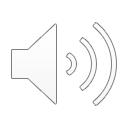 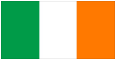 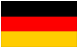 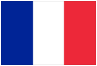 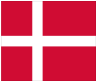 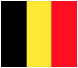 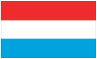 EURope
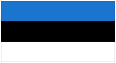 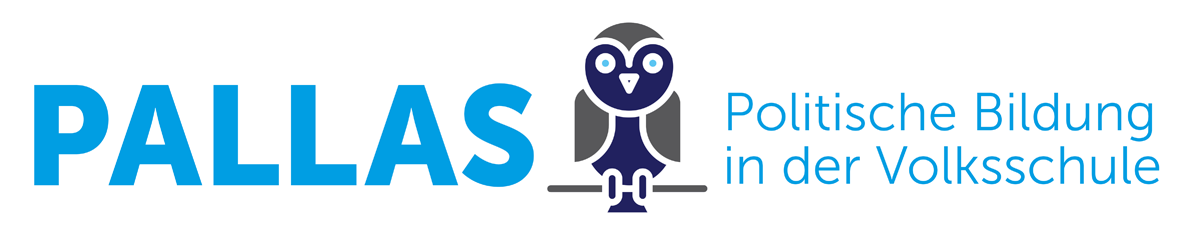 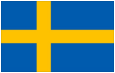 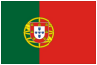 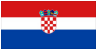 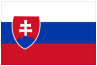 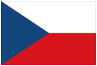 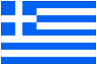 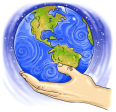 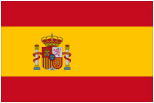 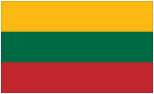 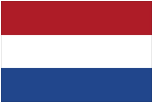 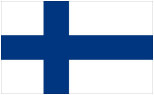 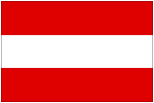 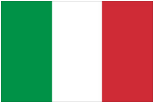 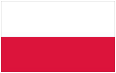 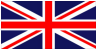 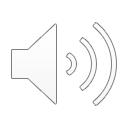 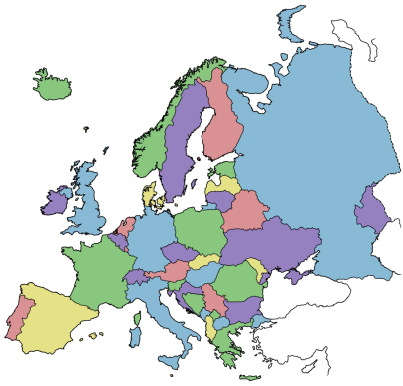 746,4 million inhabitants
47 countries 
150 – 200 different languages
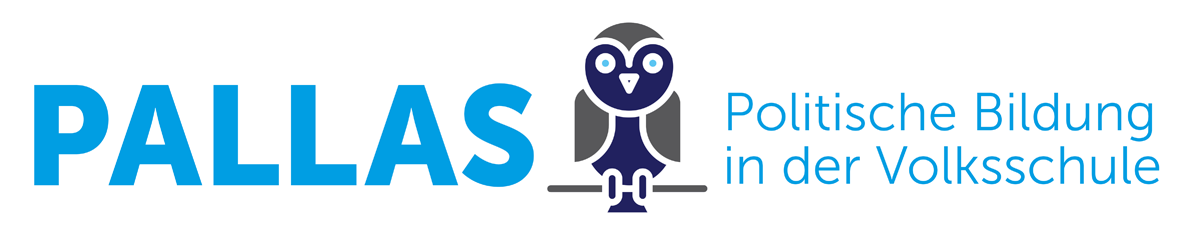 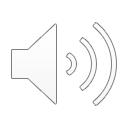 seas
Baltic Sea = Ostsee
European North Sea = Europäisches Nordmeer
North Sea = Nordsee
Black Sea = Schwarzes Meer
Atlantic Ocean = Atlantischer Ozean
Caspian Sea = Kaspisches Meer
Mediterranean Sea = Mittelmeer
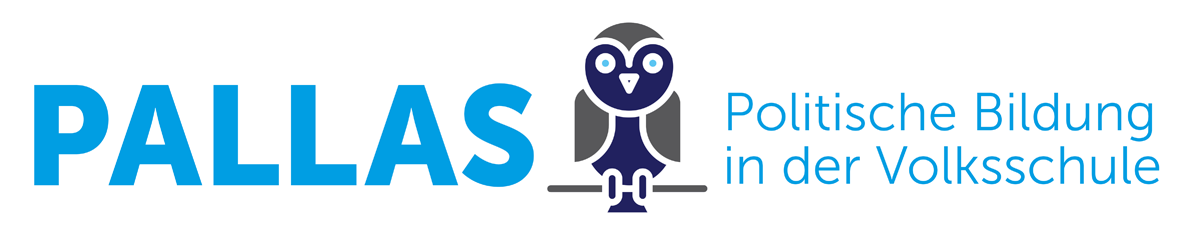 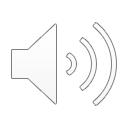 rivers
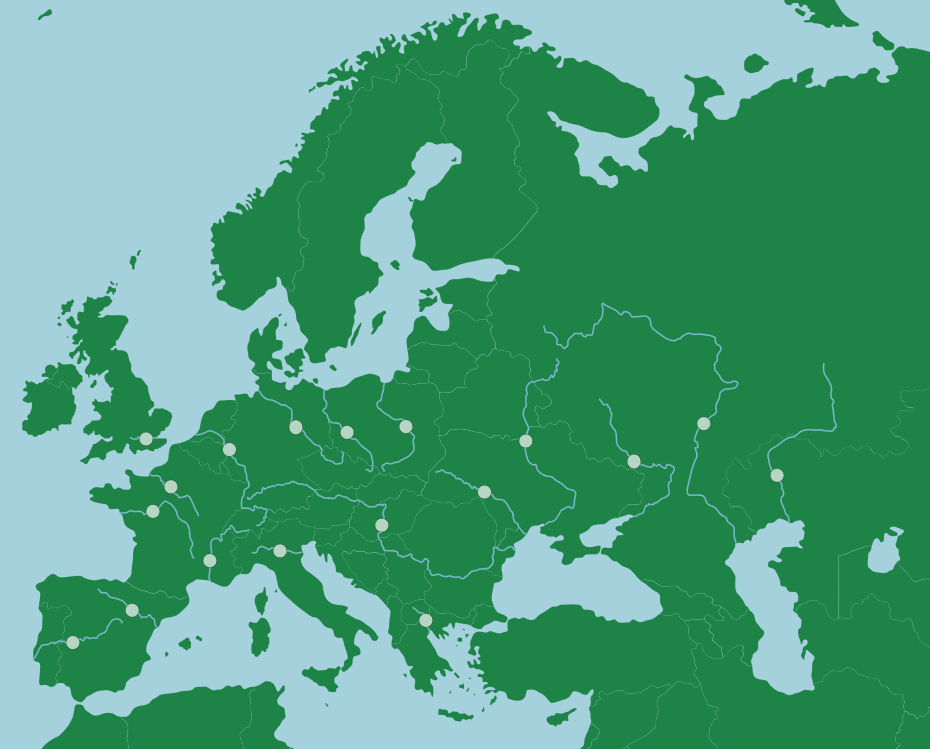 Dnjepr : 2285km
Wolga : 3530km
Danube = Donau : 2845km
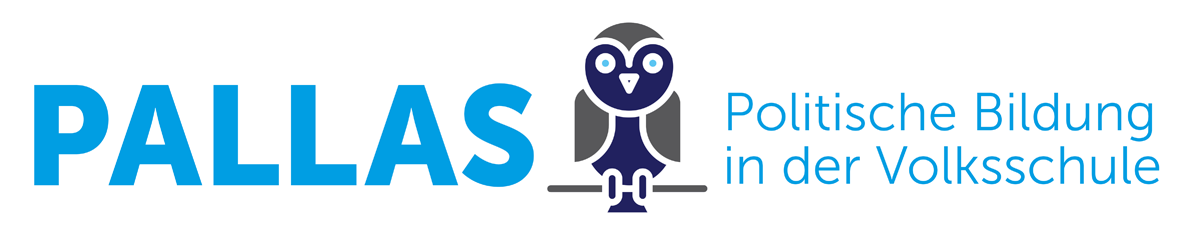 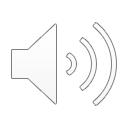 Mountain
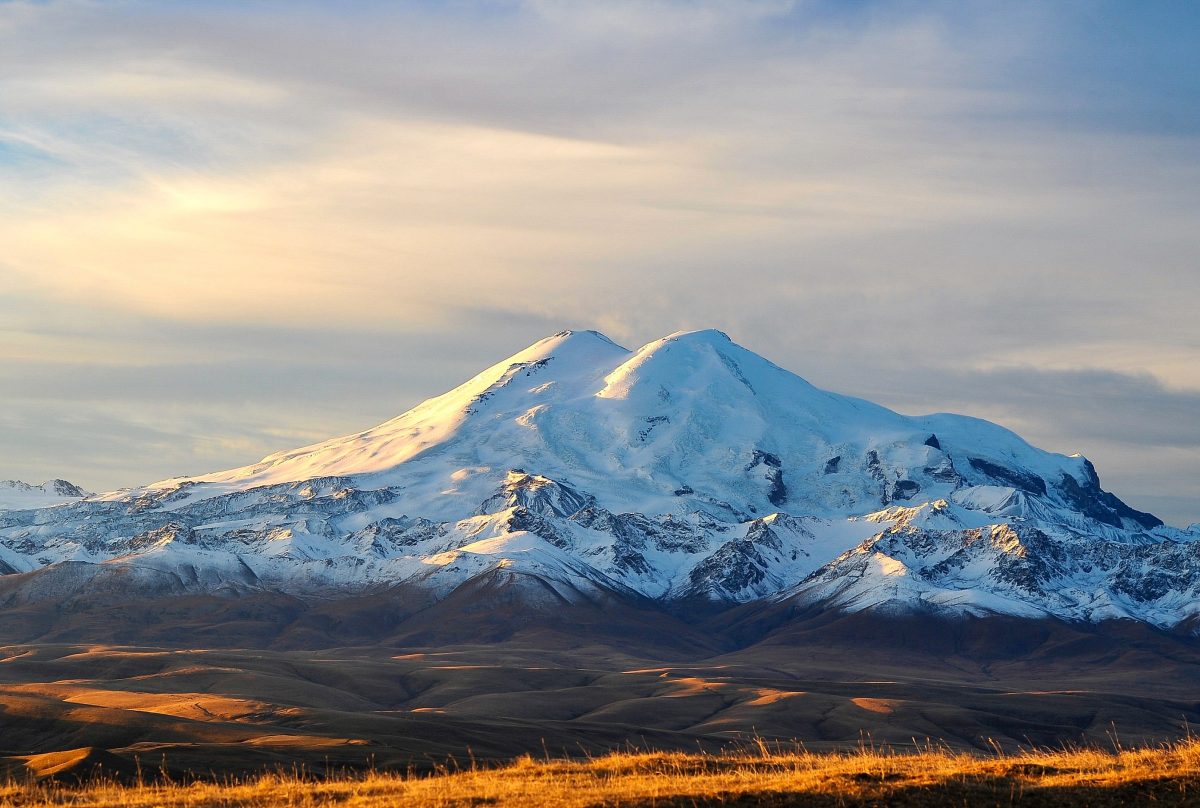 Elbrus : 5642m
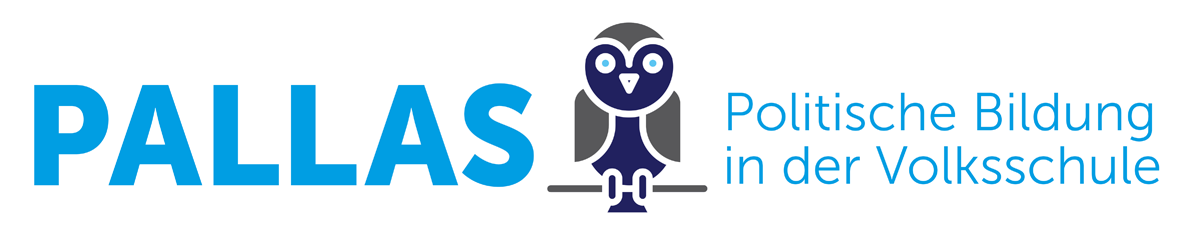 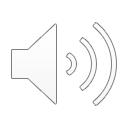 Austria´s neighbours
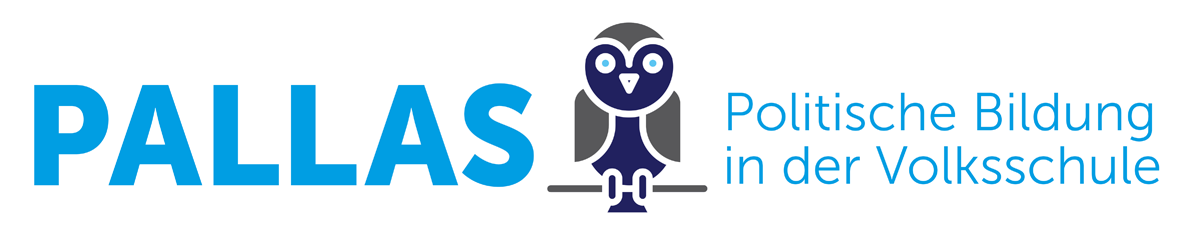 QUELLEN:
WorksheetCrafter
https://online.seterra.com/de/vgp/3132
https://lifeinrussia.net/mount-elbrus-the-highest-mountain-in-europe/
https://www.sutori.com/story/osterreich--W5dxGQP5Ug1jKWUxg3GRNhE2
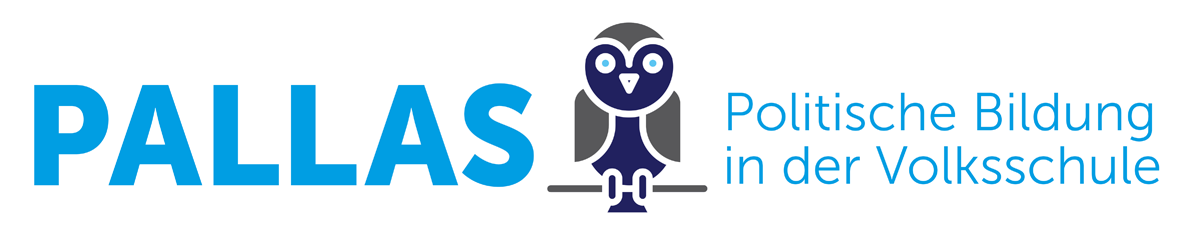